GraphSLAM Algorithm with Applications to Large Scale Mapping of Urban Structures
Sebastian Thrun
Michael Montemerlo
Stanford AI Lab at Stanford University
Created By: Akanksha, October 2015
Key Idea Behind GraphSLAM
GraphSLAM extracts from the data a set of soft constraints, represented by a sparse graph.
Then it obtains the map and the robot path by resolving these constraints into a globally consistent estimate.
Created By: Akanksha, October 2015
Related Work
Extensive work in the fields of photogrammetry, computer vision and computer graphics and robotics by various personalities.
Extended Kalman Filter (EKF) mathematically introduced by Cheeseman and Smith(1986) and implemented by Moutarlier and Chatila (1989)
Globally Consistent Range Scan Alignment Algorithm by Lu and Milios (1997)
Incremental Mapping of Large Cyclic Environments by Gumann and Konolige (2000)
Atlas by Bosse et al.(2003, 2004)
Etc..
Created By: Akanksha, October 2015
GraphSLAM Exposition
Created By: Akanksha, October 2015
GraphSLAM Exposition contd..
Created By: Akanksha, October 2015
GraphSLAM Exposition contd..
Created By: Akanksha, October 2015
GraphSLAM: Basic Idea
Created By: Akanksha, October 2015
GraphSLAM: Building Graph
Created By: Akanksha, October 2015
GraphSLAM: Inference
Created By: Akanksha, October 2015
GraphSLAM: Inference Contd..
Created By: Akanksha, October 2015
GraphSLAM: Algorithm for Full SLAM problem with Known Correspondence
Created By: Akanksha, October 2015
GraphSLAM: Algorithm for Full SLAM problem with Unknown Correspondence
Created By: Akanksha, October 2015
GraphSLAM: Algorithm for Correspondence Test Function
Created By: Akanksha, October 2015
Results
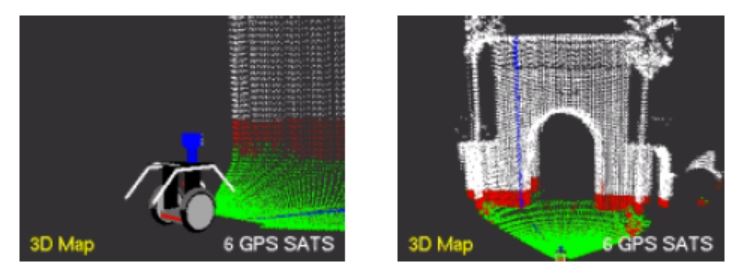 Created By: Akanksha, October 2015
Comparative maps w/o and w GPS data factored in
Created By: Akanksha, October 2015
Mapping of Terrain
Created By: Akanksha, October 2015
Visualization Using Two Observation Platforms
Created By: Akanksha, October 2015
Discussion
Assumption of Independent Gaussian Noise
Limited Reliance on good initial estimate of map – Initialization Step
Matrix Inversion in GraphSLAM_solve function
Gap between Offline SLAM and Online SLAM
Questions?
Created By: Akanksha, October 2015
Thank you!
Created By: Akanksha, October 2015